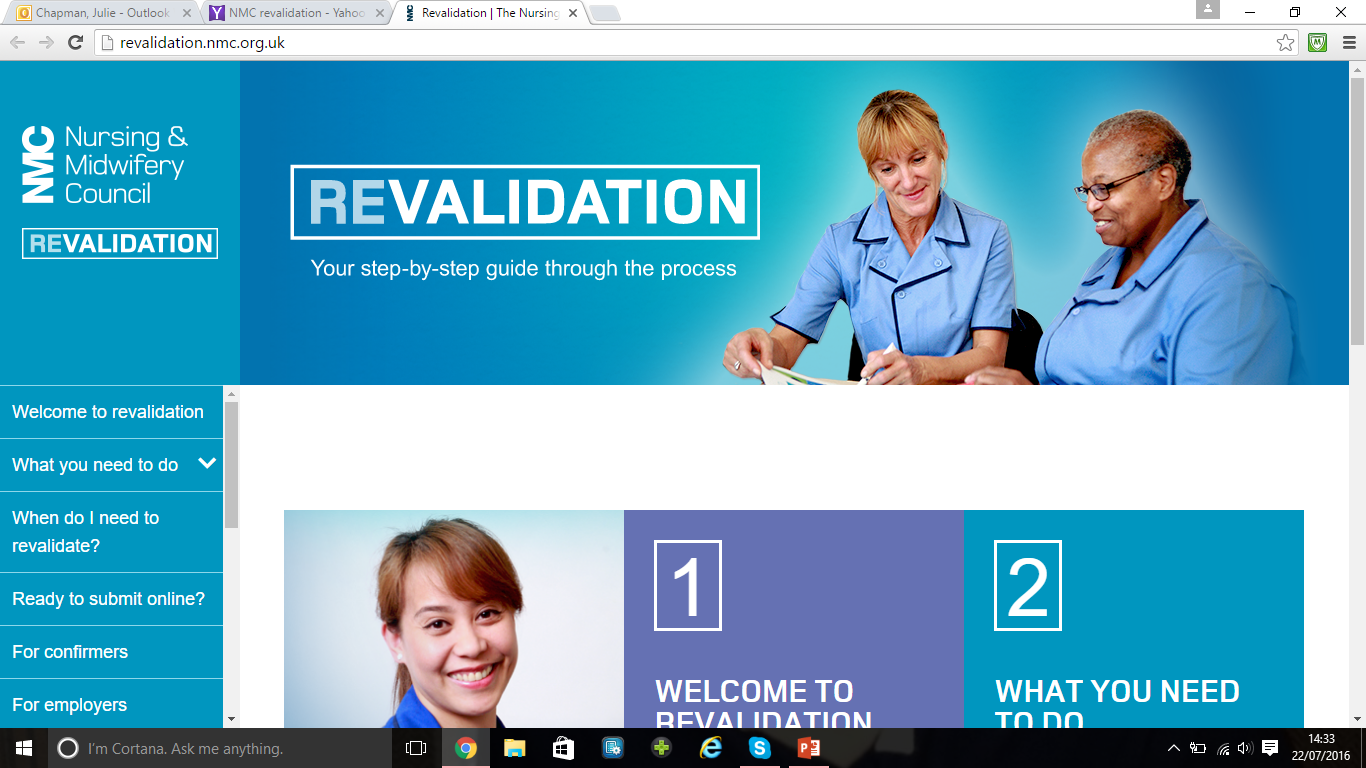 Revalidation and mentorship
2 birds with 1 stone
Julie Grailey
Senior Lecturer- Nursing
Objective
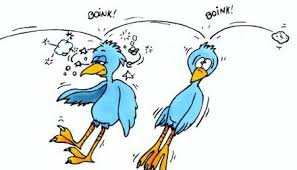 To identify appropriate evidence to meet the requirements of both areas
What is revalidation?
Commenced in April 2016
Francis (2013) called for a review of regulation of nurses and midwives
Process by which registered nurses and midwives renew their registration every 3 years
Builds on the PREP requirements
Demonstrates continued ability to practise safely and effectively
You are the owner of your own revalidation process
Benefits
Raises awareness of the Code and professional standards
Ensures you are continuously developing and improving
Encourages reflection and sharing
Strengthens public confidence
Employers are more aware of development needs of staff
Challenges
Preparing your portfolio of evidence (looking back)
Time
Initial perspectives
Seeking evidence within your own role
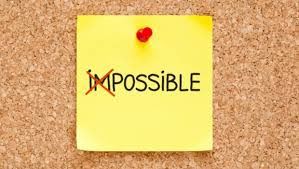 Jackie Smith (2017)
¾ registrants still need to go through the process
States the most important element has been reported as the reflective accounts and the discussion

‘ simple, straightforward and beneficial’
NMC Mentor
Triennial Review
Annual update
Update on all programme and mentorship issues
Discuss issues relating to mentoring and assessment
Maintain and develop skills
Two birds
They work together
No need for extra work
Relates to The Code:
Work cooperatively
Share you skills knowledge and experience
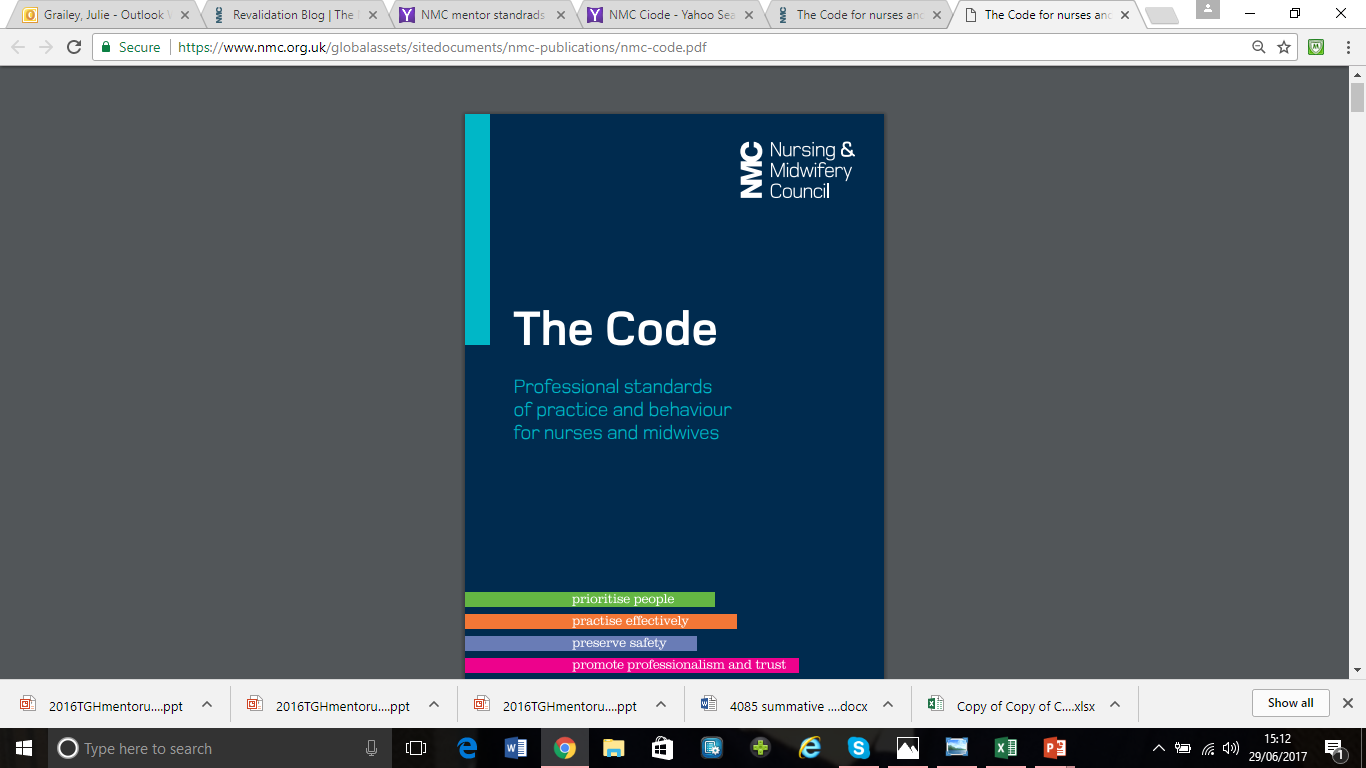 CPD
Mentor prep programme (MSLAiP)
Annual update
Discussions with other mentors and PEFs

All participatory unless online
Meets all           		SLAiP 					Standards
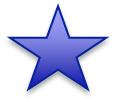 Feedback
Student evaluations	
Audit assessment action plan
Cards, emails and letters which state your skills in mentorship
and 2. Meets all SLAiP standards

3. Establishing Effective Working Relationships Evaluation
Leadership
Facilitation of learning
Reflective accounts
5 reflective accounts
These could cover:
Annual update
Feedback from a student
An overall reflection of mentoring a student
A failing student
How you prepare the learning environment for the student
One or 2 reflections from the mandatory 5 will help you achieve the triennial review evidence requirements and could cover all 8 areas.
Reflective discussion
Discussing your reflection relating to mentorship will:
Support your development
Help to concentrate on your mentorship skills and their development
Support the safety of patients
Showcase your mentorship skills as part of your wider role
Prepare your portfolio
Align your triennial review to your revalidation date
Annotate your revalidation evidence to illustrate how its meets the triennial review requirements
Ensure the PEF knows when it is completed so the live register can be updated
2 birds one stone
References
Jolly, S. N., Hyatt, S. A., Dadge, J. R., & Summerhill, K. (2017). Using mentorship activities to assist nurses and midwives with their revalidation requirements.Nursing Standard (2014+), 31(20), 45. 
McCallum, J., Duffy, K., & McGuinness, C. (2016). Mentorship practice and revalidation. Nursing Standard (2014+), 30(42), 56. 
NMC (2010) Standards to Support Learning and Assessment in Practice. [online] https://www.nmc.org.uk/standards/additional-standards/standards-to-support-learning-and-assessment-in-practice/ [accessed 26/7/17]
NMC (2015) Revalidation [online] http://revalidation.nmc.org.uk/ [accessed 28/7/17] 
NMC (2015) The Code for Nurses and Midwives. [online] https://www.nmc.org.uk/standards/code/ [accessed 29/6/17]
Smith J (2017) Blog. Celebrating 1 year of Revalidation. [Online] http://revalidation.nmc.org.uk/news/blog/ [Accessed 29/6/2017]